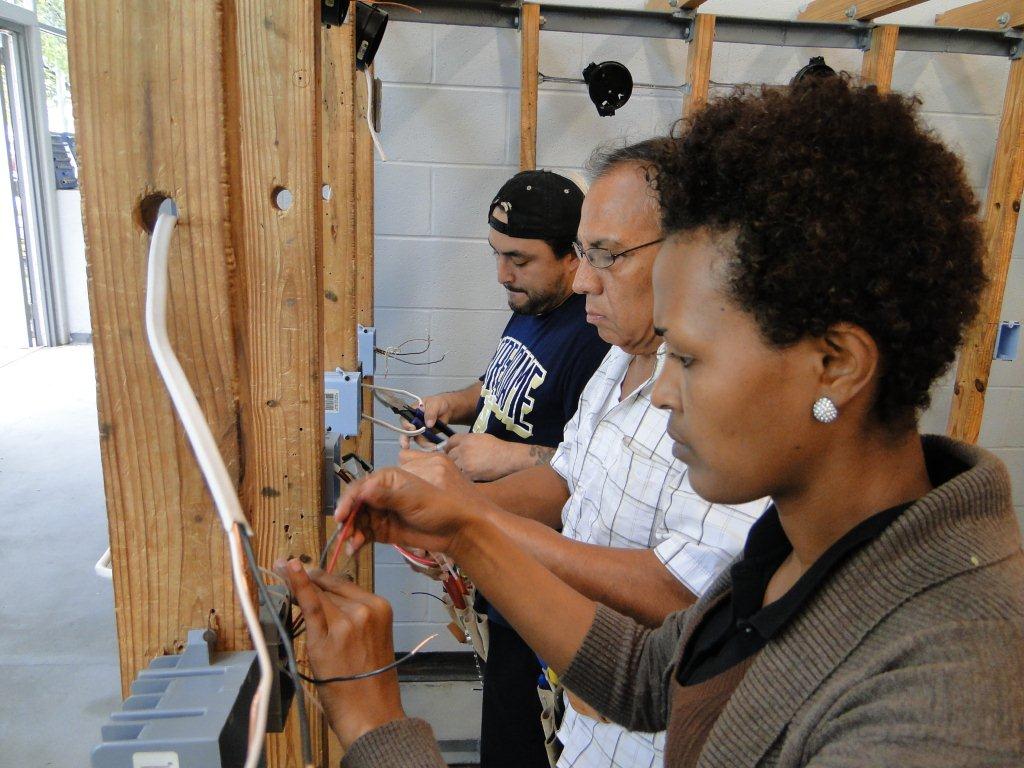 Series Webinar 2
Defining Student Success in WIOA
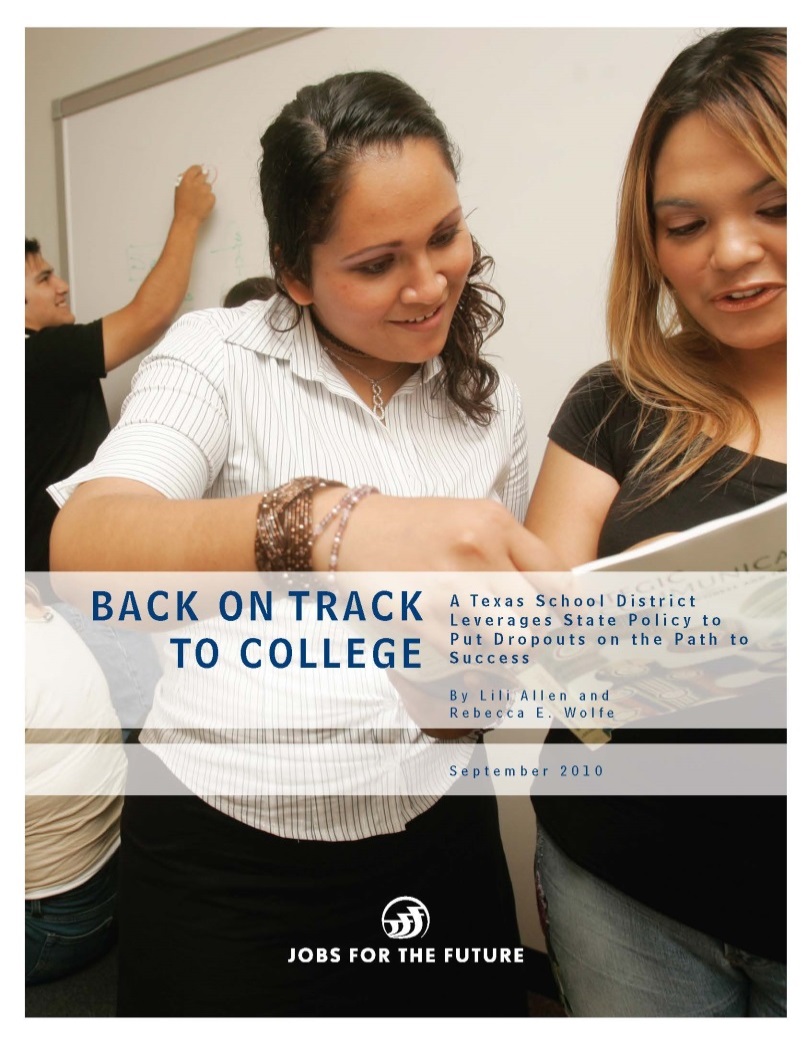 Integrated English Literacy Civics Education
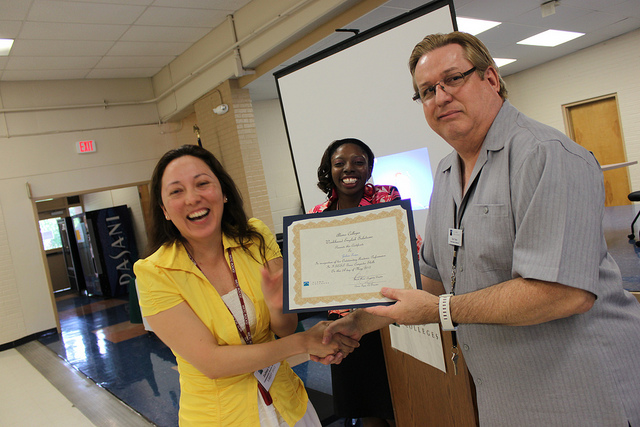 The webinar will begin shortly.  Please mute your phone/computer mic

To access webinar audio via phone:
1-877-820-7831
Code:557206#
Anson GreenDirectorAdult Education and LiteracyTexas Workforce Commission

February 3, 2016
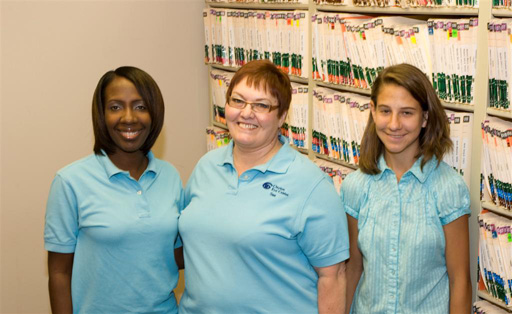 WIOA Webinar 2 IELCE February 3, 2016
1
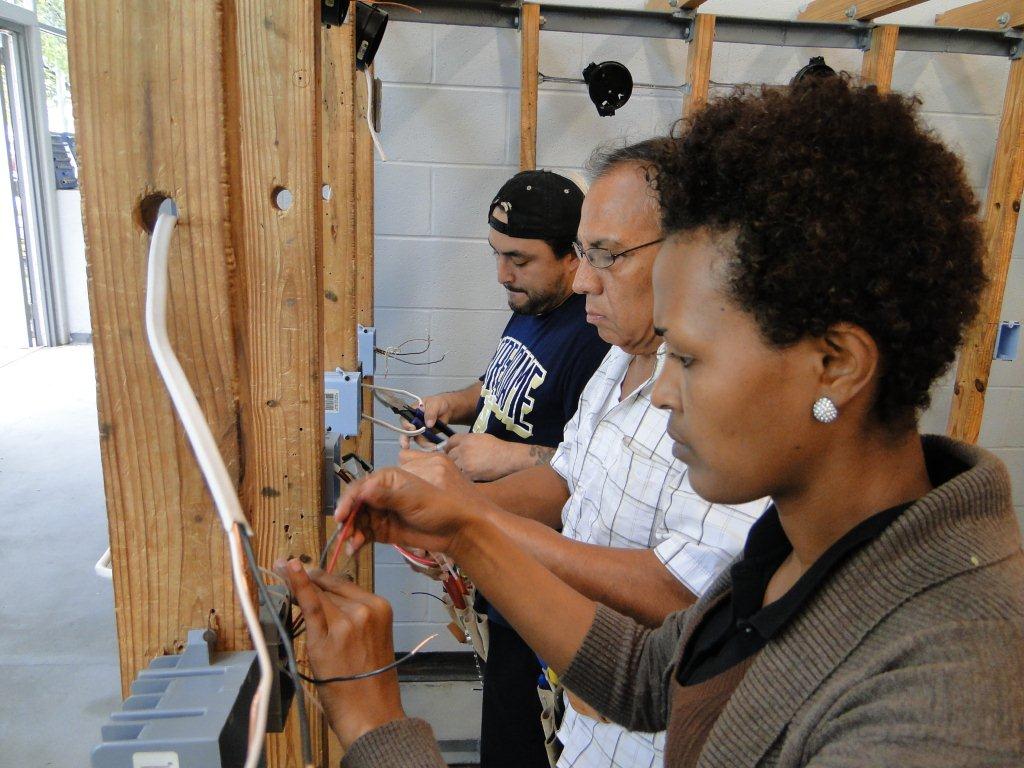 Series Webinar 2
Defining Student Success in WIOA
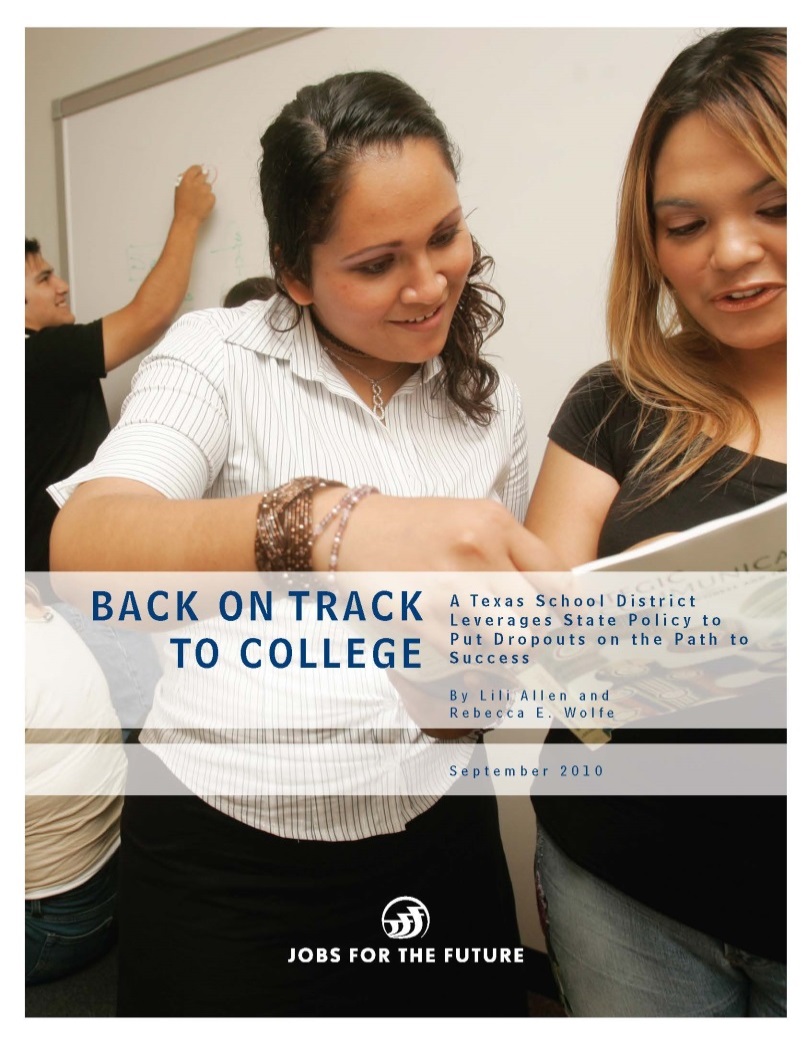 Integrated English Literacy Civics Education (2)
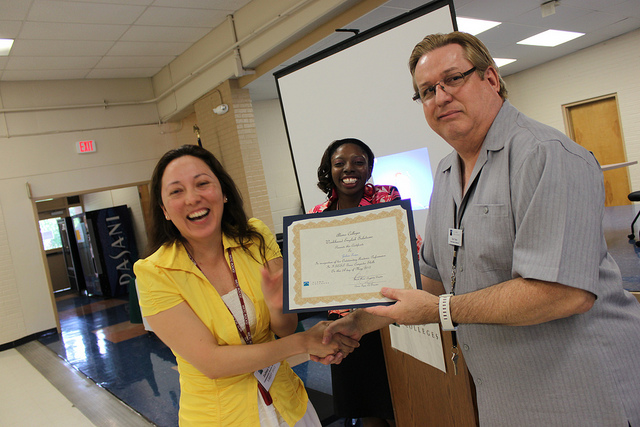 Anson GreenDirectorAdult Education and LiteracyTexas Workforce Commission

February 3, 2016
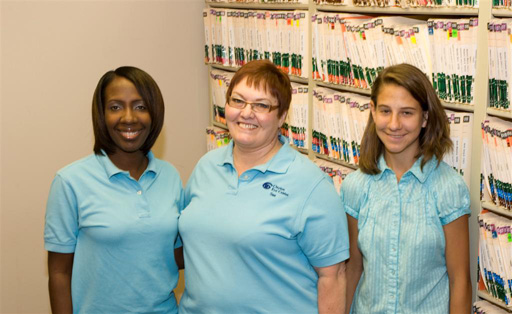 WIOA Webinar 2 IELCE February 3, 2016
2
Overview
WIOA Overview
English Language Learners in Texas
OCTAE Guidance Memo 15-7
English Language Acquisition Under WIOA
Reading the Law
Definition Integrated English Literacy Civics Education
WIA vs WIOA: Integrated English Literacy Civics Education 
WIOA Section 231 and 243
Implementation: How will we do this?
WIOA Webinar 2 IELCE February 3, 2016
3
WIOA Overview
Section 1
WIOA Webinar 2 IELCE February 3, 2016
4
WIOA underscores What we have been doing
The law positions Adult Education and Literacy to:
 Play an integral role within a broader, interconnected workforce development system
 Deliver greater access to educational services for our customers through the Texas Workforce Solutions delivery system
 Increase opportunities for a broader array of services available to students
Promote transitions at all levels to postsecondary education and training or employment
WIOA Webinar 2 IELCE February 3, 2016
5
[Speaker Notes: WIOA strategically positions Adult Education and Literacy to play an integral role within a broader, interconnected workforce development system. This position will deliver greater access to educational services for our customers through the Texas Workforce Solutions delivery system and increase opportunities for a broader array of services available to students.   
While the law aligns all program workforce and education services in many exciting and unprecedented ways, there are several notable enhancements we must embrace, plan, and prepare our programs for. 

Under WIOA Adult Education and Literacy is expanded to place a focus on services that promote integration with and transitions to postsecondary education and training or employment. This shift in programmatic in philosophy is apparent throughout the law. 

Many familiar programs, like EL Civics, that we are talking about today, , are now expanded and enhanced providing greater services options to support students toward their career and higher education and training goals.]
Expanded Local Activities
Creates three new allowable activities that support student success
Workforce Preparation Activities, including Digital Literacy 
Integrated Education and Training 
Integrated English Literacy and Civics Education
WIOA Webinar 2 IELCE February 3, 2016
6
[Speaker Notes: The law creates three new activities where we see some exciting new areas of development.

The first is workforce preparation activities, including digital literacy, integrated education and training, and finally the integrated English Literacy and Civics program that we are discussing today.]
Call to Action & Innovation
WIOA reconceives EL/Civics as a comprehensive workforce development program 
 Significant transformation from what we have understood El Civics to be
 Broadly expands, not limits, options available for English language learners by opening access to funding workforce training
 A Call to Action so that programs and professional development systems be in place to not only recruit for, and deliver required services to students but that we can train teachers for the new model
WIOA Webinar 2 IELCE February 3, 2016
7
[Speaker Notes: This is a call to action and a call for innovation 

EL/Civics, now called Integrated English Literacy and Civics Education, is a familiar program model that will undergo a significant transformation from what we have understood El Civics program to be.  

WIOA reconceives EL/Civics as a comprehensive workforce development program and makes other enhancements including emphasizing a focus on serving professionals with degrees and credentials in their native countries.

Of all the changes under Title II of WIOA, the changes to the traditional EL/Civics are perhaps the most impactful, and programs and professional development systems must place a priority on what changes are needed to not only recruit for, but to deliver and train teachers for the new model.]
English Language Learners in TexasSource, Migration Policy Institute  2015
Section 2
WIOA Webinar 2 IELCE February 3, 2016
8
Texas Foreign Born are Working Age
WIOA Webinar 2 IELCE February 3, 2016
9
Texas Foreign Born are Mostly from Latin America
WIOA Webinar 2 IELCE February 3, 2016
10
[Speaker Notes: It is also no surprise that  the vast majority of these individuals are from Latin America.  This will prove useful for programs considwering or doing bilingual workforce training and supporting students in Spanish language high school equivalency.]
Texas Foreign Born as Big as those without a high school equivalency
WIOA Webinar 2 IELCE February 3, 2016
11
[Speaker Notes: Nearly half the state’s low-educated in Texas are also foreign born and the majority of these English Language Learners]
Many Texas Foreign Born are well educated
WIOA Webinar 2 IELCE February 3, 2016
12
[Speaker Notes: Over 1 million have HS or higher 

These customers benefit from more accelerated instructional models 

This is a group we need to appeal too as the Integrated English Literacy Civics Education model I will be discussing today is one for which these individuals will be very well suited.  The law actually mentions this group in particular as a target student population]
Data Source
Fact Sheet: Immigration and WIOA Services:  Migration Policy Institute  2015
 Discussion Forum: Understanding the Department of Education’s FAQ Memorandum on IELCE @ http://www.migrationpolicy.org
WIOA Webinar 2 IELCE February 3, 2016
13
[Speaker Notes: Data fact sheet and discussion forum]
OCTAE Guidance Memo 15-7
Section 3
WIOA Webinar 2 IELCE February 3, 2016
14
OCTAE Guidance Memo 15-7 (2)
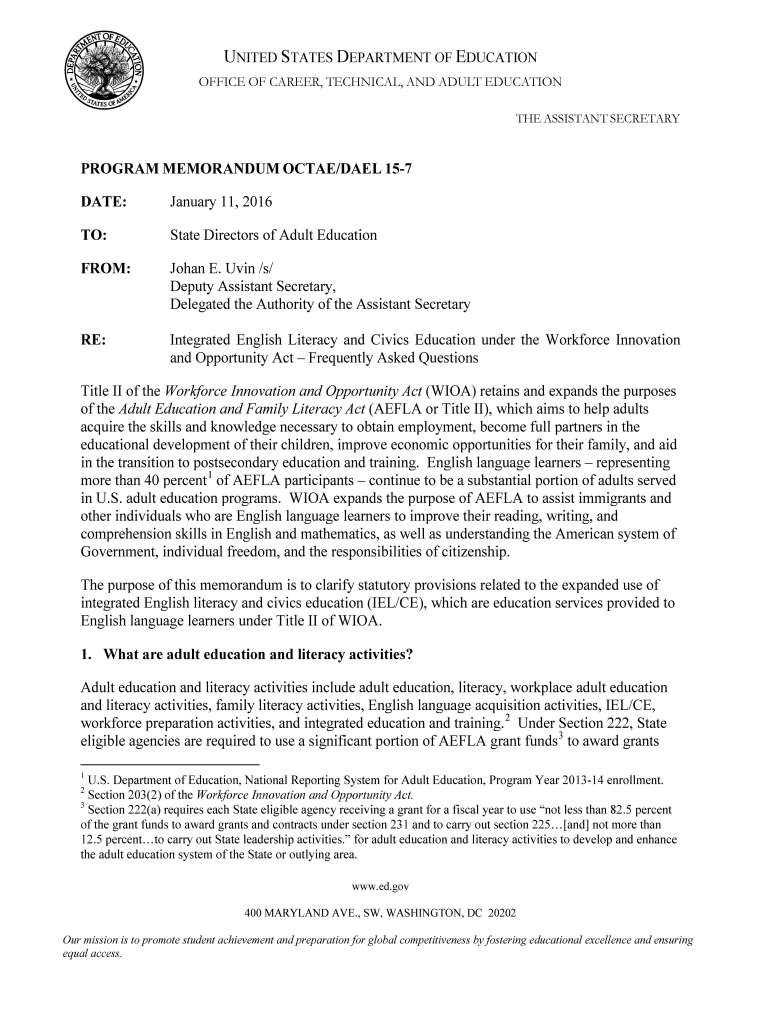 WIOA Webinar 2 IELCE February 3, 2016
15
[Speaker Notes: Released on January 11, 2016, the Department of Education released a memo attempting to resolve confusion about subtleties in WIOA’s treatment of Integrated English Literacy and Civics Education (IELCE). I’ll be describing these subtleties in more detail in a moment.]
OCTAE Guidance Memo 15-7 (3)
“The purpose of this memorandum is to clarify statutory provisions related to the expanded use of integrated English literacy and civics education (IEL/CE)…”
WIOA Webinar 2 IELCE February 3, 2016
16
[Speaker Notes: The main point, which this memo clarifies, has to do with how the law describes EL/Civics programming and whether or not such programs must include integrated education and training.]
OCTAE Guidance Memo 15-7 (4)
Clarifies two distinct allowable activities targeted at English Language Learners: 
 English language acquisition (ELA, formerly ESL) 
 Integrated English Literacy Civics Education (IEL/CE)
Very subtle interpretation that has confounded many following the law
Support July 1 2016 implementation
WIOA Webinar 2 IELCE February 3, 2016
17
[Speaker Notes: In addition to Integrated English Literacy Civics Education, the memo underscores and clarifies distinct allowable activities targeted at English Language Learners under the English language acquisition activities.  Formerly known as ESL.  
We were relived at the release of this memo as we were considering well what guidance to release to grantees for July 1 implementation of this new program.]
English language acquisition Under WIOA
Section 4
WIOA Webinar 2 IELCE February 3, 2016
18
How is ELA Different from ESL?
ESL under WIA
ELA under WIOA
WIOA Webinar 2 IELCE February 3, 2016
19
How is ELA Different from ESL? (1)
ESL under WIA
ELA under WIOA
Focused on instruction designed to help English Language Learners achieve competence in the English language.
WIOA Webinar 2 IELCE February 3, 2016
20
How is ELA Different from ESL? (2)
ESL under WIA
ELA under WIOA
Focused on instruction designed to help English Language Learners achieve competence in the English language.
Focuses on helping English language learners achieve competence in reading, writing, speaking, and comprehension of the English language.
WIOA Webinar 2 IELCE February 3, 2016
21
How is ELA Different from ESL? (3)
ESL under WIA
ELA under WIOA
Focused on instruction designed to help English Language Learners achieve competence in the English language.
Focuses on helping English language learners achieve competence in reading, writing, speaking, and comprehension of the English language.
WIOA Webinar 2 IELCE February 3, 2016
22
How is ELA Different from ESL? (4)
ESL under WIA
ELA under WIOA
Focused on instruction designed to help English Language Learners achieve competence in the English language.
Focuses on helping English language learners achieve competence in reading, writing, speaking, and comprehension of the English language.
WIOA Webinar 2 IELCE February 3, 2016
23
How is ELA Different from ESL? (5)
ESL under WIA
ELA under WIOA
Focused on instruction designed to help English Language Learners achieve competence in the English language.
Focuses on helping English language learners achieve competence in reading, writing, speaking, and comprehension of the English language.
WIOA Webinar 2 IELCE February 3, 2016
24
How is ELA Different from ESL? (6)
ESL under WIA
ELA under WIOA
Focused on instruction designed to help English Language Learners achieve competence in the English language.
Focuses on helping English language learners achieve competence in reading, writing, speaking, and comprehension of the English language. 
Requires that the program must lead to attainment of a secondary school diploma or its recognized equivalent, and transition to postsecondary education and training, or employment.
WIOA Webinar 2 IELCE February 3, 2016
25
How is ELA Different from ESL? (7)
ESL under WIA
ELA under WIOA
Focused on instruction designed to help English Language Learners achieve competence in the English language.
Focuses on helping English language learners achieve competence in reading, writing, speaking, and comprehension of the English language. 
Requires that the program must lead to attainment of a secondary school diploma or its recognized equivalent, and transition to postsecondary education and training, or employment.
WIOA Webinar 2 IELCE February 3, 2016
26
How is ELA Different from ESL? (8)
ESL under WIA
ELA under WIOA
Focused on instruction designed to help English Language Learners achieve competence in the English language.
Focuses on helping English language learners achieve competence in reading, writing, speaking, and comprehension of the English language. 
Requires that the program must lead to attainment of a secondary school diploma or its recognized equivalent, and transition to postsecondary education and training, or employment.
WIOA Webinar 2 IELCE February 3, 2016
27
How is ELA Different from ESL? (9)
The law disrupts historical ESL models based on education-for-education sake
 Future is “English for what?” 
Working toward high school equivalency (1,642,000 eligible students)
Transition to postsecondary education and training
Employment 

Curriculum, program models, and professional development must be significantly redesigned and aligned to these objectives 
AEL Standards work is underway at Texas State
WIOA Webinar 2 IELCE February 3, 2016
28
Reading the Law
Section 5
WIOA Webinar 2 IELCE February 3, 2016
29
Programs, Activities, and Definitions
Understanding the interplay of Programs, Activities, and Definitions will help you understand the options available for implementing Integrated English Literacy Civics Education program
WIOA Webinar 2 IELCE February 3, 2016
30
[Speaker Notes: Turn you into policy wonks for a minute.]
Programs, Activities, and Definitions (1)
Definitions are…well…definitions
 Programs and activities take some explanation
WIOA Webinar 2 IELCE February 3, 2016
31
Activities versus programs
Activity
Activity
Activity
WIOA Webinar 2 IELCE February 3, 2016
32
Activities versus programs (1)
Program
Activity
Activity
Activity
WIOA Webinar 2 IELCE February 3, 2016
33
Programs & Activities
Programs and Activities
Adult Education and Literacy
Corrections
Programs made up of activities
Example:
SEC. 225. Programs for Corrections Education and Other Institutionalized Individuals
Programs include activities
Re-entry Initiatives
Post-release Services
34
[Speaker Notes: Understanding the differences between Program and Activities is critical to develop an understanding of how to implement the new Integrated English Literacy Civics Education program and especially when the program must include a workforce training  and when it can be done without training.  This difference is critical to your program planning, costs, program outreach and alignments with the Workforce Solutions system.]
Programs & Activities
Required and Permissive Activities
Activities may be required or permissible in programs
Example:
SEC. 223. State Leadership Activities 
Providing professional Development is required 
Identifying curriculum frameworks and aligning rigorous content standards is permissible
Required Activity
Professional development services
Permissive Activity
Curriculum frameworks and aligning rigorous content standards
35
Programs & Activities
Understanding program and activities is instrumental in understanding the options available to programs when implementing the Integrated English Literacy Civics Education program next year.
WIOA Webinar 2 IELCE February 3, 2016
36
Definition  Integrated English Literacy Civics Education
Section 6
WIOA Webinar 2 IELCE February 3, 2016
37
Definition
(12) INTEGRATED ENGLISH LITERACY AND CIVICS EDUCATION.—
means education services provided to English language
learners who are adults, including professionals with degrees
and credentials in their native countries, that enables such
adults to achieve competency in the English language and
acquire the basic and more advanced skills needed to function
effectively as parents, workers, and citizens in the United
States. Such services shall include instruction in literacy and
English language acquisition and instruction on the rights and
responsibilities of citizenship and civic participation, and may
include workforce training.
WIOA Webinar 2 IELCE February 3, 2016
38
Definition  (2)
(12) INTEGRATED ENGLISH LITERACY AND CIVICS EDUCATION.—
means education services provided to English language
learners who are adults, including professionals with degrees
and credentials in their native countries, that enables such
adults to achieve competency in the English language and
acquire the basic and more advanced skills needed to function
effectively as parents, workers, and citizens in the United
States. Such services shall include instruction in literacy and
English language acquisition and instruction on the rights and
responsibilities of citizenship and civic participation, and may
include workforce training.
WIOA Webinar 2 IELCE February 3, 2016
39
Definition  (3)
(12) INTEGRATED ENGLISH LITERACY AND CIVICS EDUCATION.—
means education services provided to English language
learners who are adults, including professionals with degrees
and credentials in their native countries, that enables such
adults to achieve competency in the English language and
acquire the basic and more advanced skills needed to function
effectively as parents, workers, and citizens in the United
States. Such services shall include instruction in literacy and
English language acquisition and instruction on the rights and
responsibilities of citizenship and civic participation, and may
include workforce training.
WIOA Webinar 2 IELCE February 3, 2016
40
Definition  (5)
(12) INTEGRATED ENGLISH LITERACY AND CIVICS EDUCATION.—
means education services provided to English language
learners who are adults, including professionals with degrees
and credentials in their native countries, that enables such
adults to achieve competency in the English language and
acquire the basic and more advanced skills needed to function
effectively as parents, workers, and citizens in the United
States. Such services shall include instruction in literacy and
English language acquisition and instruction on the rights and
responsibilities of citizenship and civic participation, and may
include workforce training.
WIOA Webinar 2 IELCE February 3, 2016
41
Definition  (6)
(12) INTEGRATED ENGLISH LITERACY AND CIVICS EDUCATION.—
means education services provided to English language
learners who are adults, including professionals with degrees
and credentials in their native countries, that enables such
adults to achieve competency in the English language and
acquire the basic and more advanced skills needed to function
effectively as parents, workers, and citizens in the United
States. Such services shall include instruction in literacy and
English language acquisition and instruction on the rights and
responsibilities of citizenship and civic participation, and may
include workforce training.
WIOA Webinar 2 IELCE February 3, 2016
42
Definition  (7)
(12) INTEGRATED ENGLISH LITERACY AND CIVICS EDUCATION.—
means education services provided to English language
learners who are adults, including professionals with degrees
and credentials in their native countries, that enables such
adults to achieve competency in the English language and
acquire the basic and more advanced skills needed to function
effectively as parents, workers, and citizens in the United
States. Such services shall include instruction in literacy and
English language acquisition and instruction on the rights and
responsibilities of citizenship and civic participation, and may
include workforce training.
WIOA Webinar 2 IELCE February 3, 2016
43
Definition  (8)
(12) INTEGRATED ENGLISH LITERACY AND CIVICS EDUCATION.—
means education services provided to English language
learners who are adults, including professionals with degrees
and credentials in their native countries, that enables such
adults to achieve competency in the English language and
acquire the basic and more advanced skills needed to function
effectively as parents, workers, and citizens in the United
States. Such services shall include instruction in literacy and
English language acquisition and instruction on the rights and
responsibilities of citizenship and civic participation, and may
include workforce training.
WIOA Webinar 2 IELCE February 3, 2016
44
[Speaker Notes: This is a definition and the definition applies to the whole law.  The inclusion of a permissive “may” here is important.  Keep this in mind as we turn our attention to the two applicable sections of the law.]
WIOA Section 231 and 243
Section 7
WIOA Webinar 2 IELCE February 3, 2016
45
WIOA Section 231 and 243 (1)
Understanding the two sections, and associated funding, is critical.
 Bottom line: 
IEL/CE can be funded through both section 231 and 243 funds
Depending on how programs fund IEL/CE determines if the program must be integrated with Integrated Education and Training
WIOA Webinar 2 IELCE February 3, 2016
46
[Speaker Notes: Let’s do some policy detective work and review the law in light of the OCTAE memo.]
Section 231
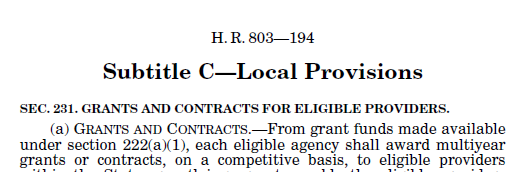 WIOA Webinar 2 IELCE February 3, 2016
47
Section 231 (2)
Outlines local Adult Education and Literacy program requirements
 (b) REQUIRED LOCAL ACTIVITIES.—The eligible agency shall
require that each eligible provider receiving a grant or contract
under subsection (a) use the grant or contract to establish or operate
programs that provide adult education and literacy activities,
including programs that provide such activities concurrently.
WIOA Webinar 2 IELCE February 3, 2016
48
[Speaker Notes: Section 231 define the main Adult Education and Family Literacy Act program for Adult Education and Literacy program. Recall that “Programs”  are made up of activities, and activities may be required or permissible in programs.  
So what are Adult Education and Literacy “Activities”?]
Summary (7)
Section 231(Primary AEFLA Funding)
adult education
literacy
workplace adult education and literacy activities
These are activities.  Integrated English Literacy Civics Education can be funded individually as an activity under Section 231 funding
family literacy activities
English language acquisition activities
integrated English literacy and civics education
workforce preparation activities
integrated education and training
WIOA Webinar 2 IELCE February 3, 2016
49
[Speaker Notes: By listing Integrated English Literacy Civics Education as an allowable activity, it means that programs may implement Integrated English Literacy Civics Education with their regular AEFLA funds, but just their Civics funds.  This flexibility is important to keep in mind as we read further into the law.]
WIOA Section 243
WIOA Webinar 2 IELCE February 3, 2016
50
[Speaker Notes: Now let’s look at Section 243.]
Section 243Integrated English Literacy Civics Education
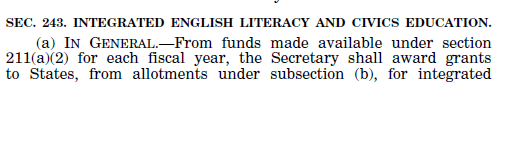 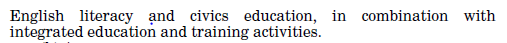 WIOA Webinar 2 IELCE February 3, 2016
51
[Speaker Notes: Prior to WIOA English Literacy Civics was not in WIA but rather funded annually through the federal appropriation.  It is now codified in WIOA.]
Section 243Integrated English Literacy Civics Education (1)
SEC. 243. INTEGRATED ENGLISH LITERACY AND CIVICS EDUCATION.
(a) IN GENERAL.—From funds made available under section 211(a)(2) for each fiscal year, the Secretary shall award grants to States, from allotments under subsection (b), for integrated English literacy and civics education, in combination with integrated education and training activities.
WIOA Webinar 2 IELCE February 3, 2016
52
Section 243Integrated English Literacy Civics Education (2)
SEC. 243. INTEGRATED ENGLISH LITERACY AND CIVICS EDUCATION.
(a) IN GENERAL.—From funds made available under section 211(a)(2) for each fiscal year, the Secretary shall award grants to States, from allotments under subsection (b), for integrated English literacy and civics education, in combination with integrated education and training activities.
WIOA Webinar 2 IELCE February 3, 2016
53
Section 243Integrated English Literacy Civics Education (3)
SEC. 243. INTEGRATED ENGLISH LITERACY AND CIVICS EDUCATION.
(a) IN GENERAL.—From funds made available under section 211(a)(2) for each fiscal year, the Secretary shall award grants to States, from allotments under subsection (b), for integrated English literacy and civics education, in combination with integrated education and training activities.
WIOA Webinar 2 IELCE February 3, 2016
54
Section 243Integrated English Literacy Civics Education (4)
SEC. 243. INTEGRATED ENGLISH LITERACY AND CIVICS EDUCATION.
(a) IN GENERAL.—From funds made available under section 211(a)(2) for each fiscal year, the Secretary shall award grants to States, from allotments under subsection (b), for integrated English literacy and civics education, in combination with integrated education and training activities.
WIOA Webinar 2 IELCE February 3, 2016
55
[Speaker Notes: When funded with Civics funding under Section 243, all Integrated English Literacy Civics Education programs must 
Incorporate Integrated Education and Training in their program designs.]
Section 243Integrated English Literacy Civics Education (6)
The GOAL under Integrated English Literacy Civics Education is also critical to understanding how we must implement the program.
WIOA Webinar 2 IELCE February 3, 2016
56
Section 243Integrated English Literacy Civics Education (5)
(c) GOAL.—Each program that receives funding under this section
shall be designed to—
(1) prepare adults who are English language learners for,
and place such adults in, unsubsidized employment in in-demand
industries and occupations that lead to economic self-sufficiency;
and
(2) integrate with the local workforce development system
and its functions to carry out the activities of the program.
WIOA Webinar 2 IELCE February 3, 2016
57
Section 243Integrated English Literacy Civics Education (6)
(c) GOAL.—Each program that receives funding under this section
shall be designed to—
(1) prepare adults who are English language learners for,
and place such adults in, unsubsidized employment in in-demand
industries and occupations that lead to economic self-sufficiency;
and
(2) integrate with the local workforce development system
and its functions to carry out the activities of the program.
WIOA Webinar 2 IELCE February 3, 2016
58
Section 243Integrated English Literacy Civics Education (7)
(c) GOAL.—Each program that receives funding under this section
shall be designed to—
(1) prepare adults who are English language learners for,
and place such adults in, unsubsidized employment in in-demand
industries and occupations that lead to economic self-sufficiency;
and
(2) integrate with the local workforce development system
and its functions to carry out the activities of the program.
WIOA Webinar 2 IELCE February 3, 2016
59
Summary
Section 231(Primary AEFLA Funding)
Section 243
(IEL/CE Funding)
WIOA Webinar 2 IELCE February 3, 2016
60
Summary (1)
Section 231(Primary AEFLA Funding)
Section 243
(IEL/CE Funding)
From IEL/CE Definition:
“Such services shall include instruction in literacy and English language acquisition and instruction on the rights and responsibilities of citizenship and civic participation, and may include workforce training.”
WIOA Webinar 2 IELCE February 3, 2016
61
Summary (2)
Section 231(Primary AEFLA Funding)
Section 243
(IEL/CE Funding)
From IEL/CE Definition:
“Such services shall include instruction in literacy and English language acquisition and instruction on the rights and responsibilities of citizenship and civic participation, and may include workforce training.”
WIOA Webinar 2 IELCE February 3, 2016
62
Summary (3)
Section 231(Primary AEFLA Funding)
Section 243
(IEL/CE Funding)
From IEL/CE Definition:
“Such services shall include instruction in literacy and English language acquisition and instruction on the rights and responsibilities of citizenship and civic participation, and may include workforce training.”
WIOA Webinar 2 IELCE February 3, 2016
63
Summary (4)
Section 231(Primary AEFLA Funding)
Section 243
(IEL/CE Funding)
From IEL/CE Definition:
“Such services shall include instruction in literacy and English language acquisition and instruction on the rights and responsibilities of citizenship and civic participation, and may include workforce training.”
The “may” means it is permissive.
WIOA Webinar 2 IELCE February 3, 2016
64
Summary (5)
Section 231(Primary AEFLA Funding)
Section 243
(IEL/CE Funding)
From IEL/CE Definition:
“Such services shall include instruction in literacy and English language acquisition and instruction on the rights and responsibilities of citizenship and civic participation, and may include workforce training.”
From Section 243:
“… shall award grants to States, from allotments under subsection (b),  for integrated English literacy and civics education, in combination with integrated education and training activities.”
WIOA Webinar 2 IELCE February 3, 2016
65
Summary (6)
Section 231(Primary AEFLA Funding)
Section 243
(IEL/CE Funding)
From IEL/CE Definition:
“Such services shall include instruction in literacy and English language acquisition and instruction on the rights and responsibilities of citizenship and civic participation, and may include workforce training.”
From Section 243:
“… shall award grants to States, from allotments under subsection (b),  for integrated English literacy and civics education, in combination with integrated education and training activities.”
WIOA Webinar 2 IELCE February 3, 2016
66
Summary (9)
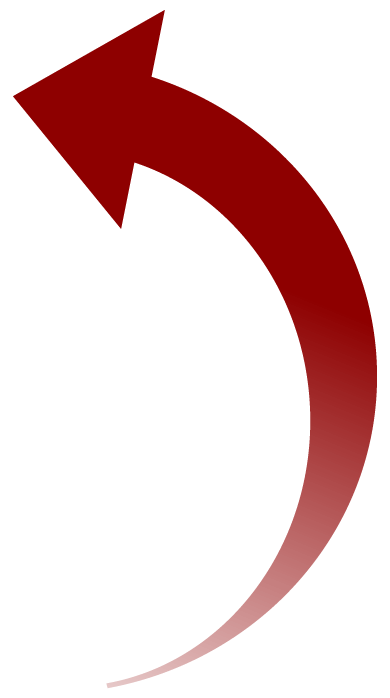 Section 231(Primary AEFLA Funding)
Section 243
(IEL/CE Funding)
From IEL/CE Definition:
“Such services shall include instruction in literacy and English language acquisition and instruction on the rights and responsibilities of citizenship and civic participation, and may include workforce training.”
From Section 243:
“… shall award grants to States, from allotments under subsection (b),  for integrated English literacy and civics education, in combination with integrated education and training activities.”
WIOA Webinar 2 IELCE February 3, 2016
67
Summary (10)
Section 231(Primary AEFLA Funding)
Section 243
(IEL/CE Funding)
From IEL/CE Definition:
“Such services shall include instruction in literacy and English language acquisition and instruction on the rights and responsibilities of citizenship and civic participation, and may include workforce training.”
From Section 243:
“… shall award grants to States, from allotments under subsection (b),  for integrated English literacy and civics education, in combination with integrated education and training activities.”
WIOA Webinar 2 IELCE February 3, 2016
68
Summary (11)
Section 231(Primary AEFLA Funding)
Section 243
(IEL/CE Funding)
From IEL/CE Definition:
“Such services shall include instruction in literacy and English language acquisition and instruction on the rights and responsibilities of citizenship and civic participation, and may include workforce training.”
From Section 243:
“… shall award grants to States, from allotments under subsection (b),  for integrated English literacy and civics education, in combination with integrated education and training activities.”
From IET Definition: ‘‘…integrated education and training provides  adult education and literacy activities concurrently and contextually with  workforce preparation activities  and workforce training”
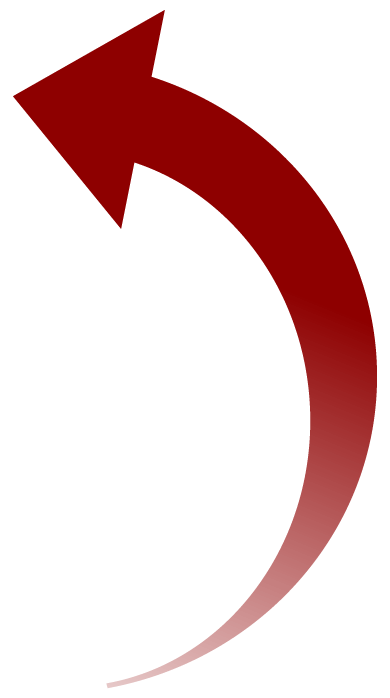 69
Summary (12)
Section 231(Primary AEFLA Funding)
Section 243
(IEL/CE Funding)
From IEL/CE Definition:
“Such services shall include instruction in literacy and English language acquisition and instruction on the rights and responsibilities of citizenship and civic participation, and may include workforce training.”
From Section 243:
“… shall award grants to States, from allotments under subsection (b),  for integrated English literacy and civics education, in combination with integrated education and training activities.”
From IET Definition: ‘‘…integrated education and training provides  adult education and literacy activities concurrently and contextually with  workforce preparation activities  and workforce training”
70
Summary (13)
Section 231(Primary AEFLA Funding)
Section 243
(IEL/CE Funding)
From IEL/CE Definition:
“Such services shall include instruction in literacy and English language acquisition and instruction on the rights and responsibilities of citizenship and civic participation, and may include workforce training.”
From Section 243:
“… shall award grants to States, from allotments under subsection (b),  for integrated English literacy and civics education, in combination with integrated education and training activities.”
From IET Definition: ‘‘…integrated education and training provides  adult education and literacy activities concurrently and contextually with  workforce preparation activities  and workforce training”
WIOA Webinar 2 IELCE February 3, 2016
71
Summary (14))
Section 231(Primary AEFLA Funding)
Section 243
(IEL/CE Funding)
From IEL/CE Definition:
“Such services shall include instruction in literacy and English language acquisition and instruction on the rights and responsibilities of citizenship and civic participation, and may include workforce training.”
From Section 243:
“… shall award grants to States, from allotments under subsection (b),  for integrated English literacy and civics education, in combination with integrated education and training activities.”
From IET Definition: ‘‘…integrated education and training provides  adult education and literacy activities concurrently and contextually with  workforce preparation activities  and workforce training”
WIOA Webinar 2 IELCE February 3, 2016
72
Summary (15)
Section 231(Primary AEFLA Funding)
Section 243
(IEL/CE Funding)
From IEL/CE Definition:
“Such services shall include instruction in literacy and English language acquisition and instruction on the rights and responsibilities of citizenship and civic participation, and may include workforce training.”
From Section 243:
“… shall award grants to States, from allotments under subsection (b),  for integrated English literacy and civics education, in combination with integrated education and training activities.”
From IET Definition: ‘‘…integrated education and training provides  adult education and literacy activities concurrently and contextually with  workforce preparation activities  and workforce training”
WIOA Webinar 2 IELCE February 3, 2016
73
Summary (16) (16)
Section 231 (Primary AEFLA Funding)
Program must include:
 instruction in literacy and English language acquisition
  instruction on the rights and responsibilities of citizenship and civic participation
 may include workforce training
74
Summary (16) (16)
Section 231 (Primary AEFLA Funding)
Required Activity
Program must include:
 instruction in literacy and English language acquisition
  instruction on the rights and responsibilities of citizenship and civic participation
 may include workforce training
Literacy/ ELA
Civics
Permissive Activity
Workforce Training
75
[Speaker Notes: Understanding the differences between required and permissive activities is critical to develop an understanding of how to implement the new Integrated English Literacy Civics Education program and especially when the program must include workforce training  and when it can be done without training.  This difference is critical to your program planning, costs, program outreach and alignments with the Workforce Solutions system.]
Summary Section 243
Section 243 (IEL/CE Funding)
Program must include:
 instruction in literacy and English language acquisition
  instruction on the rights and responsibilities of citizenship and civic participation
  In combination with Integrated Education and Training 
adult education and literacy activities concurrently and contextually
workforce preparation activities 
and workforce training
76
Summary Section 243 (3)
Section 243 (IEL/CE Funding)
Required Activity
Program must include:
 instruction in literacy and English language acquisition
  instruction on the rights and responsibilities of citizenship and civic participation
  In combination with Integrated Education and Training 
adult education and literacy activities concurrently and contextually
workforce preparation activities 
and workforce training
Literacy/ ELA
Civics
IET
77
New customers
We must recruit and attract new customers for the new Integrated English Literacy Civics Education model.
WIOA Webinar 2 IELCE February 3, 2016
78
Recruiting new customers for IELCE
WIA
Typical customers
Low level English language learners
Often not in the workforce/ not looking for work
WIOA Webinar 2 IELCE February 3, 2016
79
Recruiting new customers for IELCE (2)
WIA
WIOA
Typical customers
Low level English language learners
Often not in the workforce/ not looking for work
Target customers
English language learners desiring training in in-demand industries and occupations that lead to economic self-sufficiency
WIOA Webinar 2 IELCE February 3, 2016
80
Recruiting new customers for IELCE (3)
WIA
WIOA
Typical customers
Low level English language learners
Often not in the workforce/ not looking for work
Target customers
English language learners desiring training in in-demand industries and occupations that lead to economic self-sufficiency
Professionals with degrees and credentials in their native countries
WIOA Webinar 2 IELCE February 3, 2016
81
Brave new world
A powerful departure
 More options for English language learners  
 Different and expanded activities
 Demand for different ELL populations
 Two models exist under the law
 One is required under Section 243 funding
WIOA Webinar 2 IELCE February 3, 2016
82
Implementation: How wilL we do this?
Section 9
WIOA Webinar 2 IELCE February 3, 2016
83
IEL/CE Pilots
Programs receiving PY ‘15 reallocated funds under AEL Letter 01-16
 Literacy Council of Tyler
 Socorro ISD
 Austin Community College
 Community Action Incorporated
 Region 5 ESC
 Houston Galveston Area Council
WIOA Webinar 2 IELCE February 3, 2016
84
Two Approachesto address the “In combination with IET”
ELA /
Civics
Integrated Education and Training
Model 1: Separate Classes funded with Section 243 funds
ELA /Civics
Integrated Education and Training
Model 2: IET with a Civics component funded with Section 243 funds
WIOA Webinar 2 IELCE February 3, 2016
85
Call to Action & Innovation
WIOA reconceives EL/Civics as a comprehensive workforce development program 
 Significant transformation from what we have understood El Civics to be
 Broadly expands, not limits, options available for English language learners by opening access to funding workforce training
 A Call to Action so that programs and professional development systems be in place to not only recruit for, and deliver required services to students but that we can train teachers for the new model
WIOA Webinar 2 IELCE February 3, 2016
86
[Speaker Notes: This is a call to action and a call for innovation 

EL/Civics, now called Integrated English Literacy and Civics Education, is a familiar program model that will undergo a significant transformation from what we have understood El Civics to be.  

WIOA reconceives EL/Civics as a comprehensive workforce development program and makes other enhancements including emphasizing a focus on serving professionals with degrees and credentials in their native countries.

Of all the changes under Title II of WIOA, the changes to the traditional EL/Civics are perhaps the most impactful, and programs and professional development systems must place a priority on what changes are needed to not only recruit for, but to deliver and train teachers for the new model.]
Defining Student Success in WIOA
Integrated English Literacy Civics Education
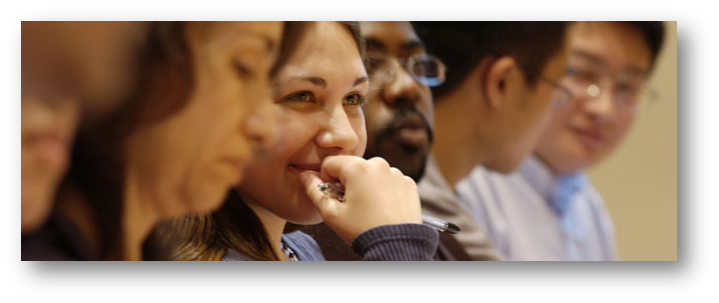 WIOA Webinar 2 IELCE February 3, 2016
87
[Speaker Notes: I want to thank everyone for your time and listening to this webinar and viewing this webinar; as I mentioned at the beginning, we’ll be recording this and sending it out, and we’ll be developing a question and answer document so I’m very happy to the questions that have come in and we will be compiling those. I’m very happy to begin this journey to defining student success in WIOA.  Texas has been a leader in this integration with the WDS and post secondary delivery system and now we are well positioned to lead with great vigor and we move into full WIOA implementation.  Thank you very much and have a great afternoon.]